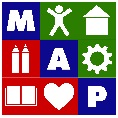 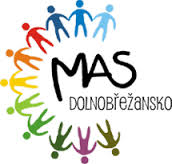 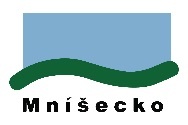 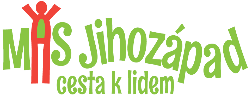 Místní akční plán vzdělávání na území ORP Černošice

č. CZ.02.3.68/0.0/0.0/15_005/0000112
Hrozby a příležitosti pro vzdělávání v pražském prstenci
11. 4. 2017, Praha
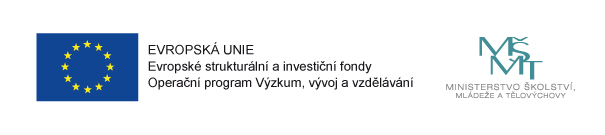 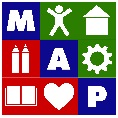 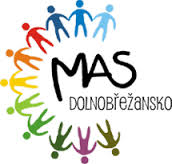 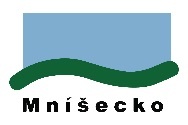 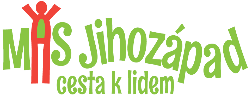 Místní akční plán vzdělávání na území ORP Černošice

č. CZ.02.3.68/0.0/0.0/15_005/0000112
Laskavou podporu a záštitu poskytla
Mgr. Kateřina Valachová
ministryně školství, mládeže a tělovýchovy
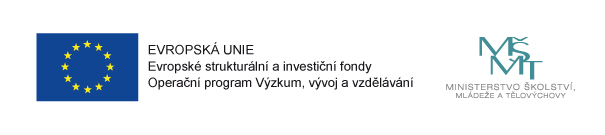 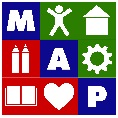 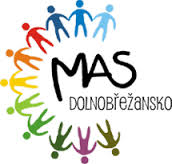 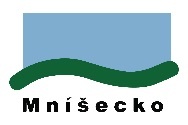 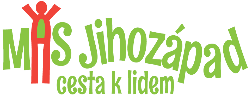 Místní akční plán vzdělávání na území ORP Černošice

č. CZ.02.3.68/0.0/0.0/15_005/0000112
Laskavou podporu a záštitu poskytla
Ing. Jaroslava Pokorná Jermanová
hejtmanka Středočeského kraje
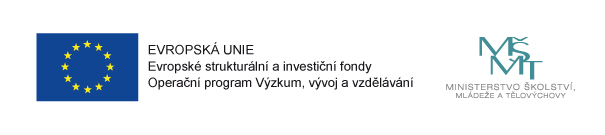 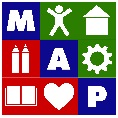 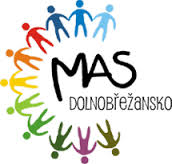 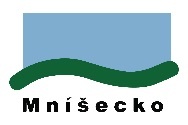 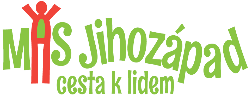 Místní akční plán vzdělávání na území ORP Černošice

č. CZ.02.3.68/0.0/0.0/15_005/0000112
Laskavou podporu a záštitu poskytla
RNDr. Jana Plamínková
radní Hl. města Praha
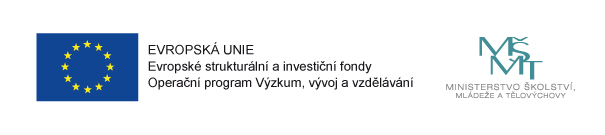 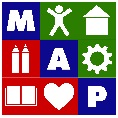 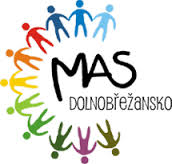 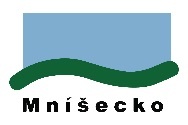 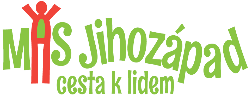 Místní akční plán vzdělávání na území ORP Černošice

č. CZ.02.3.68/0.0/0.0/15_005/0000112
Laskavou podporu a záštitu poskytl
Ing. Věslav Michalik, CSc.
radní Středočeského kraje
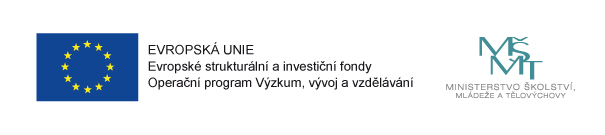 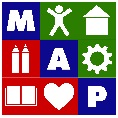 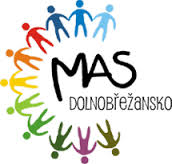 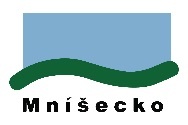 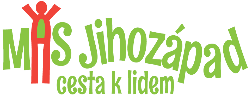 Místní akční plán vzdělávání na území ORP Černošice

č. CZ.02.3.68/0.0/0.0/15_005/0000112
Za laskavou podporu a záštitu
DĚKUJEME
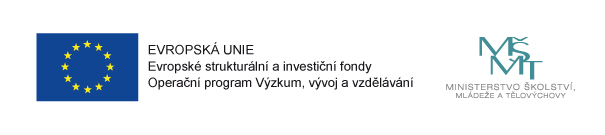 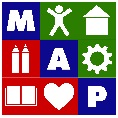 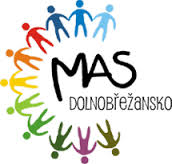 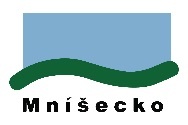 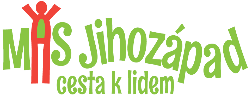 Místní akční plán vzdělávání na území ORP Černošice

č. CZ.02.3.68/0.0/0.0/15_005/0000112
Hrozby a příležitosti pro vzdělávání v pražském prstenci
11. 4. 2017, Praha
Miloš Navrátil
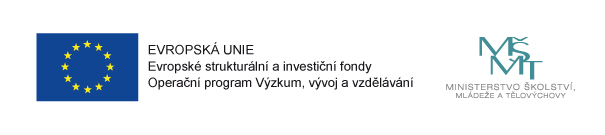 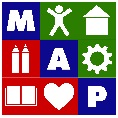 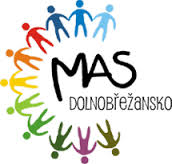 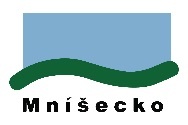 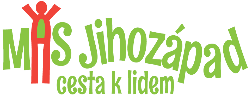 Místní akční plán vzdělávání na území ORP Černošice

č. CZ.02.3.68/0.0/0.0/15_005/0000112
Blok I.: Budou školy bez učitelů?
Co můžeme a budeme dělat, abychom měli dostatek pedagogů?
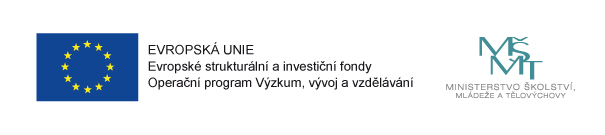 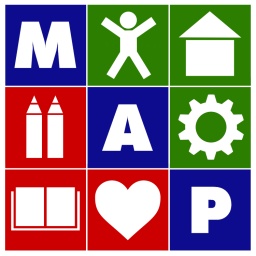 Trocha statistiky nikoho nezabije. A není to nuda
Na území pražského prstence máme celkem více jak 3.200 učitelů a učitelek.
V mateřských školách máme cca 1.000 pedagogů.
Na prvním stupni základních škol máme cca 1.200 pedagogů.
Na druhém stupni základních škol máme cca 1.000 kantorů.
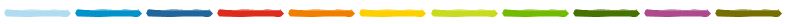 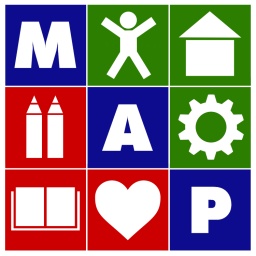 Trocha statistiky nikoho nezabije. A není to nuda
Asistenti – 291
Speciální pedagogové (při školách) – 21
Psychologové (při školách) – 17
Výchovní poradci – 92
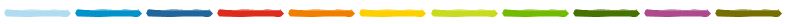 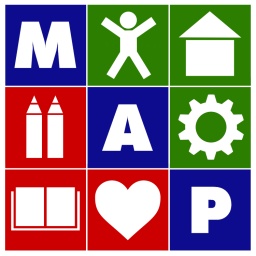 Trocha statistiky nikoho nezabije. A není to nuda
C
Zdroj dat: Anketa 4/2017, 106 respondentů, jen ¼ všech škol kolem Prahy

Na území pražského prstence v současnosti hledáme 214 pedagogů (2015-2017 to bylo 465 pedagogů) 
To je 6,5 % z celkového počtu učitelů v pražském prstenci
Je to málo, nebo hodně?
Jak dlouho trvá, než učitele najdeme?
Nejčastěji se je podaří najít za 3 až 6 měsíců! 
Jsou případy, kdy funkci ředitele mateřské školy několik měsíců zastával starosta obce
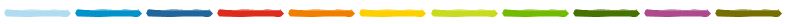 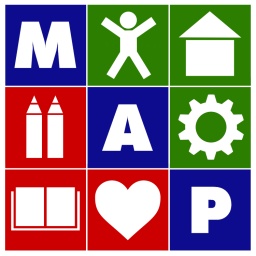 Co na to sami ředitelé a učitelé? A bude hůř?
Mnoho let /10/ nemáme aprobovaného fyzikáře, velké problémy jsou s VV a HV.
Absolventi přicházejí s velkými metodickými a didaktickými nedostatky.
Budoucí mladí učitelé se už dopředu bojí rodičů!
Katastrofální stav mužů ve sboru - kdo z mužů učí, pak je na soukromých školách. 
Pedagogický sbor stárne – u nás průměrný věk 47 let!
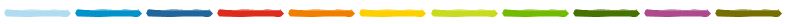 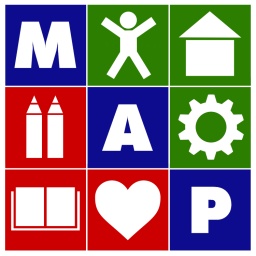 Co na to sami ředitelé a učitelé? A bude hůř?
Je hezké mít „aspoň nějaké lidi“, ale buď nejsou odborníci, nebo nemám finance na jejich zaplacení.
Představy o snižování počtu žáků v souvislosti s inkluzí jsou nenaplnitelné - není místo ve třídě ani učitelé. Přibývá dětía nepřibývají úměrně s tím byty dostupné pro učitele.
Nabízí se "pedagogové" bez požadovaného vzdělání.
Brzy buď padnu vyčerpáním, nebo dám výpověď, protože vyhořím.
Obávám se, že bude hůř!
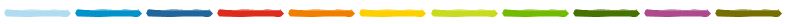 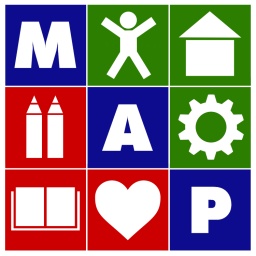 SWOT analýza 2017 – nedostatek pedagogů
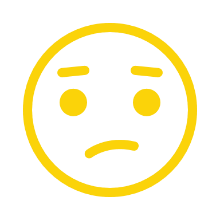 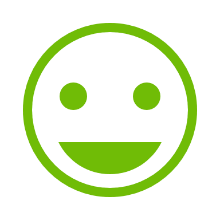 Slabé stránky
Silné stránky
Horší dopravní infrastruktura mimo páteřní trasy
Ohodnocení pedagogů kolem Prahy hluboko pod průměrnou mzdou v regionu (alarmující u asistentů)
Atraktivní území a produktivní populace
Blízkost Prahy
Nová komunikace mezi krajem, ORP, obcemi a zapojenými institucemi
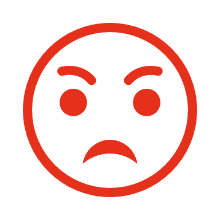 Hrozby
Příležitosti
Dosah universit
Snaha narovnat ohodnocení učitelů
Snaha o podporu jejich karierního rozvoje
Spolupráce mezi krajem a obcemi
Blízkost Prahy - přetahování učitelů místo spolupráce mezi školami, přetahovánío učitele s Prahou
Mnoho jiných pracovních příležitostí
Nároky na požadované vzdělání pro odborníky -  nepedagogy
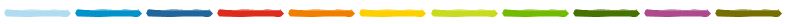 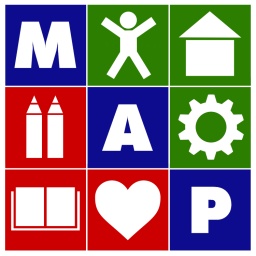 Budou školy bez učitelů? Kde je tedy zakopán pes?
Na základě praxe, zkušenostía reálných podmínek se před nás klade hned celá řada otázek,na které musíme najít odpovědi
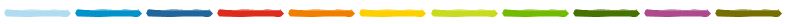 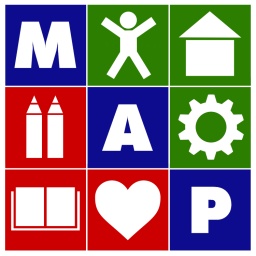 Budou školy bez učitelů? Kde je tedy zakopán pes?
Proč nám absolventi odcházejí mimo obor učitelství? 
Proč nám odcházejí učitelé?
Co by je udrželo zůstat? Jsou to jen peníze, nebo i jiné výhody? 
Jak jinak motivovat a hlavě - KDO? Stát? MŠMT? Zřizovatel? Ředitel?
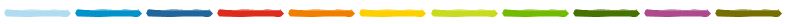 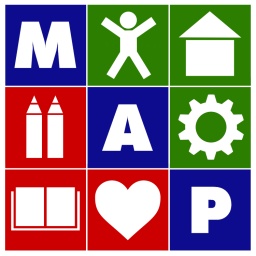 Budou školy bez učitelů? Kde je tedy zakopán pes?
Jaká je role rodičů a dětí? 
A jaká je role a vliv celé společnosti?
Co se musí změnit, abychom měli učitelů,a to dobrých učitelů, dost?
Pomůže nám nový kariérní řád? Jak? Kdy budou jeho reálné dopady ve školách znát?
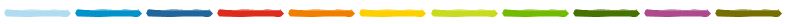 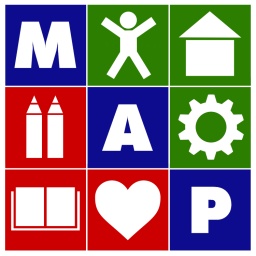 Budou školy bez učitelů? Kde je, ten zakopán pes?
Děkujeme za pozornosta těšíme se na diskusi
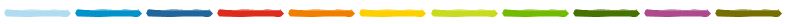 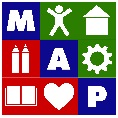 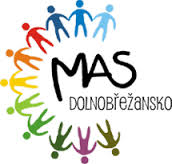 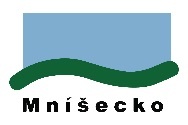 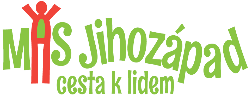 Místní akční plán vzdělávání na území ORP Černošice

č. CZ.02.3.68/0.0/0.0/15_005/0000112
Blok I.: Budou školy bez učitelů?
Co můžeme a budeme dělat, abychom měli dostatek pedagogů?
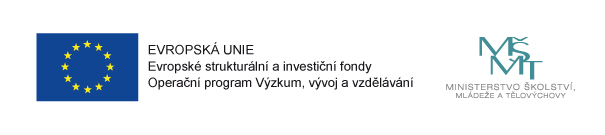